氮䓬斯汀氟替卡松鼻喷雾剂(迪敏思®)申报材料
晖致医药2023年7月
This document contains proprietary information of Viatris Inc. Unauthorized use, duplication, dissemination or disclosure to third parties is strictly prohibited. © 2020 Viatris Inc. All Rights Reserved. VIATRIS and the Viatris Logo are trademarks of Mylan Inc., a Viatris company.
1
2
3
4
5
基本信息
安全性：迪敏思®不良事件发生率与氮䓬斯汀、氟替卡松和安慰剂相当
有效性：迪敏思®有效缓解鼻部症状，是指南推荐的治疗方案
创新性：新型复方制剂，覆盖中-重度变应性鼻炎患者人群，使用便捷
公平性：填补目录复方空白，保障基本医疗需求，有效降低患者疾病负担
氮䓬斯汀氟替卡松鼻喷雾剂-基本信息(1/2)
药物基本信息
通用名：氮䓬斯汀氟替卡松鼻喷雾剂
商品名：迪敏思®
注册规格：每瓶120喷，每喷含盐酸氮䓬斯汀137μg和丙酸氟替卡松50μg
适应症/功能主治：用于缓解成人和12岁及以上儿童鼻内抗组胺药或糖皮质激素单药疗法效果不佳的中度至重度季节性和常年性变应性鼻炎，可伴或不伴有眼部症状
用法用量：推荐剂量为每侧鼻孔1喷，每日两次
中国大陆首次上市时间：2023年6月30日
目前大陆地区同通用名药品上市情况：1家
全球首个上市国家/地区及上市时间：美国 ；2012年5月1日
是否为OTC药品：否
疾病基本情况
基本信息：变应性鼻炎(AR)是特应性个体暴露于过敏原后主要由免疫球蛋白E介导的鼻黏膜非感染性慢性炎性疾病。中-重度变应性鼻炎通常伴有睡眠障碍、日常活动障碍、学校/工作影响或其他明显症状，严重影响患者生活质量。且目前患者用药依从性差
发病率/患病率：AR在全球发病率为10%-20%，患病率为10%-40%，其中中-重度AR占比达51.2%[1]，已成为全球性的健康问题
	               我国变应性鼻炎患病率高达17.6%，其中中-重度AR占35%[2]，患病率呈上升趋势
国内患者总数：AR患病群体已近2.485亿人，其中中-重度变应性鼻炎患者约8700万[3]
注：AR：变应性鼻炎；根据第七次全国人口普查统计数据计算，人口统计数据：141178万人[4]
This document contains proprietary information of Viatris Inc. Unauthorized use, duplication, dissemination or disclosure to third parties is strictly prohibited. © 2020 Viatris Inc. All Rights Reserved. VIATRIS and the Viatris Logo are trademarks of Mylan Inc., a Viatris company.
3
氮䓬斯汀氟替卡松鼻喷雾剂-基本信息(2/2)
参照药品：盐酸氮䓬斯汀鼻喷雾剂和丙酸氟替卡松鼻喷雾剂
指南推荐的一线疗法：对于中-重度持续性AR，推荐在首选鼻用激素的基础上联合使用第二代抗组胺药
临床应用广泛：两种药物分别为鼻用激素和第二代抗组胺药物中治疗变应性鼻炎最常见的药物之一，且均为医保目录内药品
参照药品建议
现有治疗手段
未满足的治疗需求
AR的一线治疗：鼻用糖皮质激素；口服/鼻用第二代抗组胺药；口服白三烯受体拮抗剂
对于中-重度持续性AR：指南推荐联合使用鼻用激素与第二代鼻用抗组胺药
目录中没有治疗中-重度变应性鼻炎的复方药品
单药疗效明显劣于双药联用：研究表明鼻用抗组胺药与鼻用糖皮质激素混合制剂对鼻部症状的改善效果明显优于单药治疗。国内外多项临床研究表明，迪敏思®相比于盐酸氮䓬斯汀单药和丙酸氟替卡松单药，起效更快，且更强效改善变应性鼻炎患者鼻部和眼部症状
患者用药依从性差：一次使用两种鼻喷雾剂，需要一定的间隔时间；鼻炎患者用药依从性普遍较弱[5]，从而降低药物的治疗效果；且同时携带两种药物便携性较差
注：AR：变应性鼻炎
This document contains proprietary information of Viatris Inc. Unauthorized use, duplication, dissemination or disclosure to third parties is strictly prohibited. © 2020 Viatris Inc. All Rights Reserved. VIATRIS and the Viatris Logo are trademarks of Mylan Inc., a Viatris company.
4
安全性：迪敏思®不良事件发生率与单药相当、长期安全性良好
临床使用经验丰富：迪敏思®最早于2012年在美国获批，目前已经在包括中国、美国、加拿大、欧盟等58个国家获批
局部及系统安全性均良好：不良反应通常为局部不良反应，如味觉障碍（一种特殊的令人不快的味道），可通过避免头部过度后仰改善
不良事件发生率低且不增加新的不良事件
与单药相比，长期治疗安全性良好
在一项为期1年的随机、开放标签、主动对照、平行组、安全性和耐受性研究中，共纳入612例变应性鼻炎患者，评估了迪敏思®在AR长期治疗中的安全性[9]
治疗相关不良事件发生率：迪敏思®                 9.4%
	  	丙酸氟替卡松 11.1%
无迟发性不良事件的证据
不良事件总体发生率随研究进展降低
相关不良事件发生率低且大多数情况下为轻度：在一项在欧洲多中心非干预性14天研究中，仅有0.67%患者报告不良事件，没有严重不良事件或不良反应[6]
不良事件如头痛、鼻出血等的发生率与氮䓬斯汀和氟替卡松单药相当：在一项随机、双盲、安慰剂对照、平行组的14天研究中，与氮䓬斯汀、氟替卡松和安慰剂比较，使用迪敏思®患者的不良事件发生率与单药相近[7, 8]
注：SAR：季节性变应性鼻炎
This document contains proprietary information of Viatris Inc. Unauthorized use, duplication, dissemination or disclosure to third parties is strictly prohibited. © 2020 Viatris Inc. All Rights Reserved. VIATRIS and the Viatris Logo are trademarks of Mylan Inc., a Viatris company.
有效性(1/2)：迪敏思®有效缓解鼻部症状，是指南推荐的治疗方案
临床及真实世界证据充分
多项临床试验均显示迪敏思®缓解鼻炎症状优于单独使用氮䓬斯汀或氟替卡松
德国、英国、瑞典等国家的真实世界研究显示，迪敏思®治疗14天客观VAS评分“良好控制症状”率达75.9%[6]
长期治疗有效
一项长达52周的研究表明，迪敏思®在长期治疗中耐受性良好，且疗效优于鼻用糖皮质激素 (PM rTNSS变化 -2.98 vs -2.71)
52周后，使用迪敏思®治疗的患者无症状天数相比使用鼻用糖皮质激素增加26天[11]
起效迅速
研究表明与口服氯雷他定和鼻用丙酸氟替卡松联用相比，迪敏思®起效迅速，5分钟即可显著改善AR患者TNSS评分
通过TOSS、T7SS和VAS评估迪敏思®的起效时间比口服氯雷他定和鼻用丙酸氟替卡松联用早2小时[10]
国内外指南一致推荐
2017美国AAAAI指南、2020欧洲ARIA指南、中国2022变应性鼻炎诊疗指南、2023过敏和鼻科学国际共识均推荐鼻用抗组胺药和鼻用糖皮质激素作为AR治疗的一线用药
对于中-重度变应性鼻炎，推荐联合使用鼻用抗组胺药和鼻用糖皮质激素
注：AR：变应性鼻炎
This document contains proprietary information of Viatris Inc. Unauthorized use, duplication, dissemination or disclosure to third parties is strictly prohibited. © 2020 Viatris Inc. All Rights Reserved. VIATRIS and the Viatris Logo are trademarks of Mylan Inc., a Viatris company.
有效性(2/2)：长期、短期研究均显示迪敏思®显著改善鼻炎各项评分，缓解患者症状
注：AR：变应性鼻炎;；SAR：季节性变应性鼻炎；PAR：常年性变应性鼻炎；MP2902：氮䓬斯汀氟替卡松鼻喷雾剂
This document contains proprietary information of Viatris Inc. Unauthorized use, duplication, dissemination or disclosure to third parties is strictly prohibited. © 2020 Viatris Inc. All Rights Reserved. VIATRIS and the Viatris Logo are trademarks of Mylan Inc., a Viatris company.
创新性：新型复方制剂，覆盖中-重度变应性鼻炎患者人群，使用便捷
使用便捷
中-重度人群
复方制剂
适用于治疗中-重度变应性鼻炎，对于季节性变应性鼻炎和常年性变应性鼻炎，均有显著疗效
目前就诊的大多为中-重度变应性鼻炎患者，患者对当前治疗的疗效满意度低。迪敏思®应是这些患者的首选治疗
迪敏思®两种成份，一个装置，简化了 AR 管理，使用更加便捷
迪敏思®是全球新型的原研复方鼻喷制剂，包含双一线成份
注：AR：变应性鼻炎
This document contains proprietary information of Viatris Inc. Unauthorized use, duplication, dissemination or disclosure to third parties is strictly prohibited. © 2020 Viatris Inc. All Rights Reserved. VIATRIS and the Viatris Logo are trademarks of Mylan Inc., a Viatris company.
公平性(1/2) ：填补目录复方空白，保障基本医疗需求
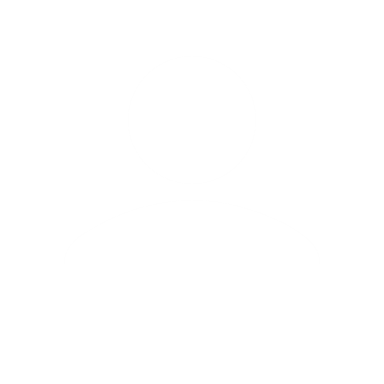 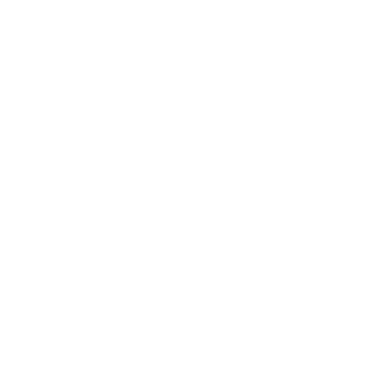 对公共健康的影响
弥补目录空白
临床管理便利
符合保基本原则
医保目录内目前仅有单独的鼻用抗组胺药与鼻用糖皮质激素药物，无治疗中-重度变应性鼻炎的复方药品
两单药联用依从性差，降低了药物疗效
该药一次性提供两种一线药物，疗效提高，且有效改善患者的用药依从性
两药联用，且疗效优越，可显著缓解患者症状，有效降低患者疾病负担
该药品价格较低，患者负担小，纳入医保目录后或将成为更具性价比的方案
治疗路径明确，经办审核难度小
目前临床上大多数外用鼻喷药患者用药依从性不佳，临床滥用风险低
结合目前诊疗现状，临床上潜在超说明书用药可能性低，临床管理难度低
我国AR患病率高达17.6%，患病群体已近2.485亿人，其中中-重度变应性鼻炎患者约8700万，患者群体庞大
中-重度变应性鼻炎通常伴有睡眠障碍、日常活动障碍、学校/工作影响或其他明显症状，在影响患者生存质量的同时，也为患者带来了沉重的经济负担
该药可快速显著控制患者的各种症状，有效提高患者生活质量
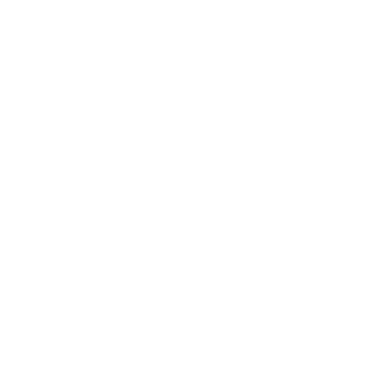 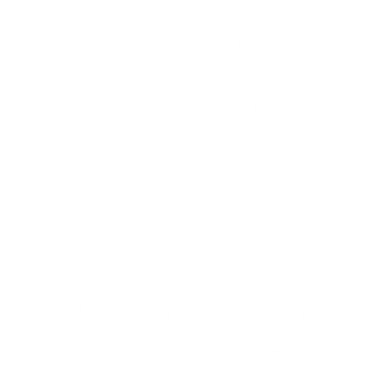 注：AR：变应性鼻炎
This document contains proprietary information of Viatris Inc. Unauthorized use, duplication, dissemination or disclosure to third parties is strictly prohibited. © 2020 Viatris Inc. All Rights Reserved. VIATRIS and the Viatris Logo are trademarks of Mylan Inc., a Viatris company.
9
[Speaker Notes: 信息来源：
“一带一路”重要节点国家土耳其，几乎本土生物药，全球第14大医药市场大有可为
2015年11月11日土耳其卫生部关于人用药品定价的通知-官方公报；
Pricing and reimbursement of generic pharmaceuticals in Turkey Evaluation of hypertension drugs from 2007 to 2013；
药品医保支付价格形成机制的国际经验及启示]
参考文献
[1] Todays allergic rhinitis patients are different: new factors that may play a role
[2] 中华耳鼻咽喉头颈外科杂志编辑委员会鼻科组，中华医学会耳鼻咽喉头颈外科学分会鼻科学组 . 中国变应性鼻炎诊断和治疗指南（2022 年，修订版） 
[3] An increased prevalence of self-reported allergic rhinitis in major Chinese cities from 2005 to 2011
[4] 国家统计局信息公开 (stats.gov.cn)
[5] Mobile technology offers novel insights on control and treatment of allergic rhinitis
[6] MP-AzeFlu provides rapid and effective allergic rhinitis control in real life: A pan-European study
[7] Double-blind, placebo-controlled study of azelastine and fluticasone in a single nasal spray delivery device
[8] A novel intranasal therapy of azelastine with fluticasone for the treatment of allergic rhinitis
[9] Long-term, Randomized Safety Study of MP29-02 (a Novel Intranasal Formulation of Azelastine Hydrochloride and Fluticasone Propionate in an Advanced Delivery System) in Subjects With Chronic Rhiniti
[10] Onset of Action of the Fixed Combination Intranasal Azelastine-Fluticasone Propionate in an Allergen Exposure Chamber
[11] A New Therapy (MP29-02) Is Effective for the Long-Term Treatment of Chronic Rhinitis
This document contains proprietary information of Viatris Inc. Unauthorized use, duplication, dissemination or disclosure to third parties is strictly prohibited. © 2020 Viatris Inc. All Rights Reserved. VIATRIS and the Viatris Logo are trademarks of Mylan Inc., a Viatris company.
10